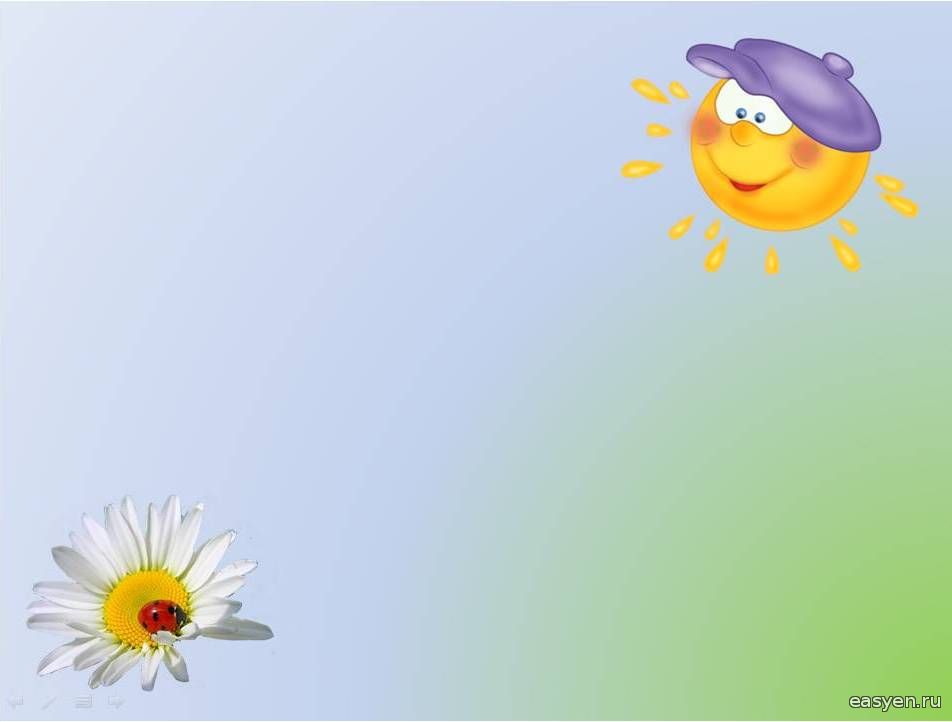 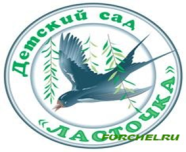 МАОУ «Малышенская СОШ» 
структурное подразделение детский сад «Ласточка»
Внешняя и внутренняя среда 
детского сада
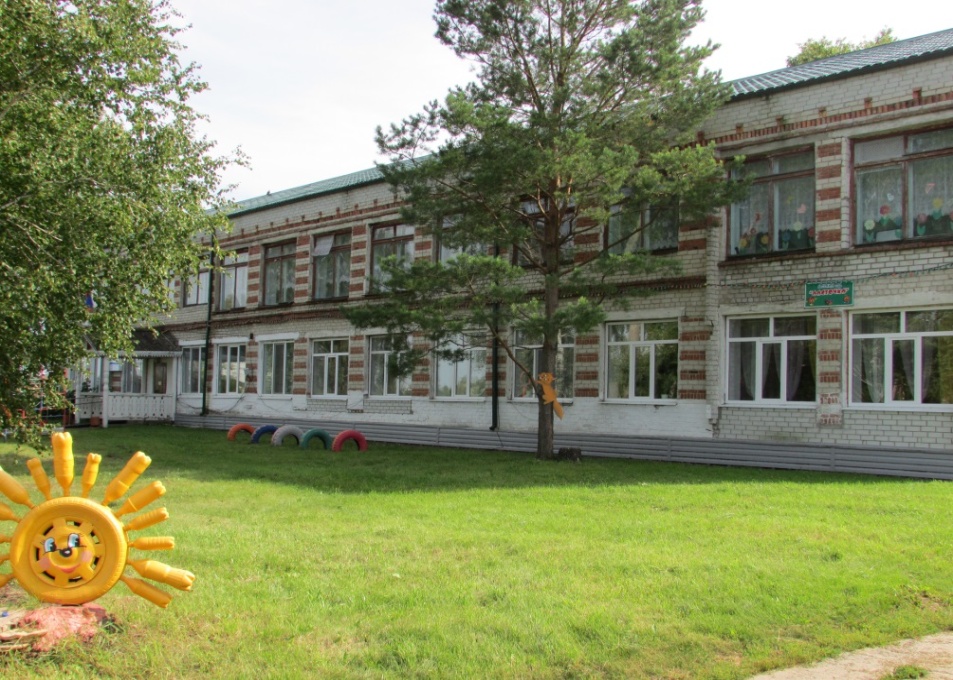 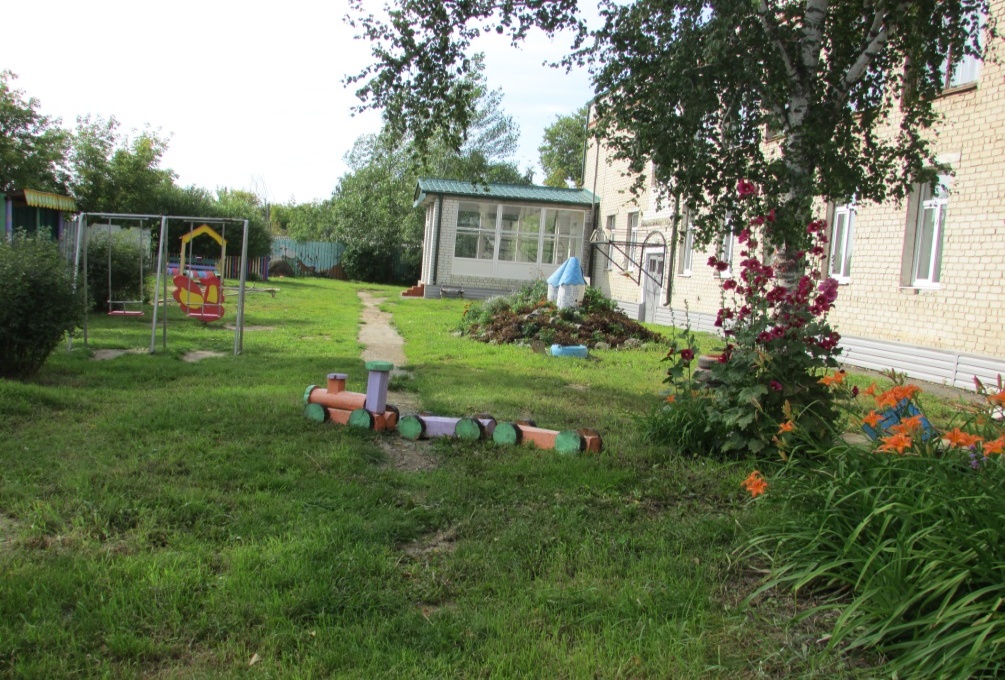 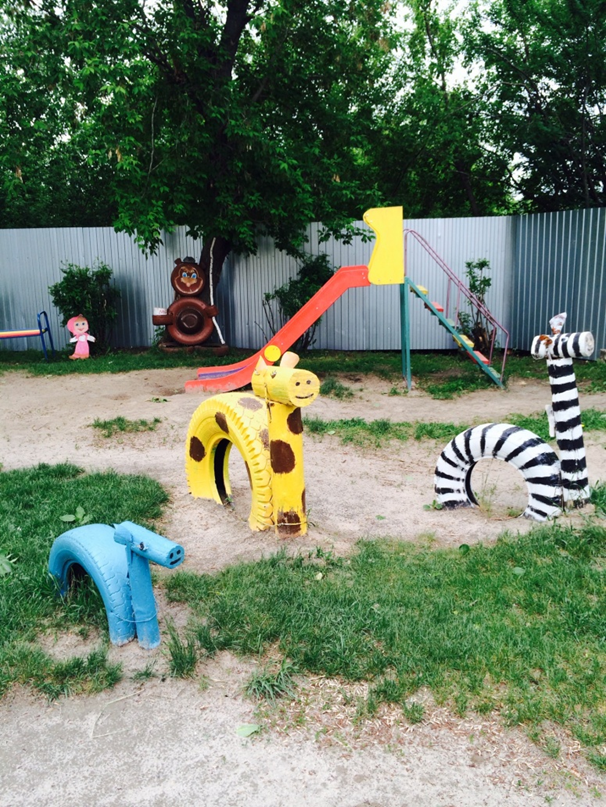 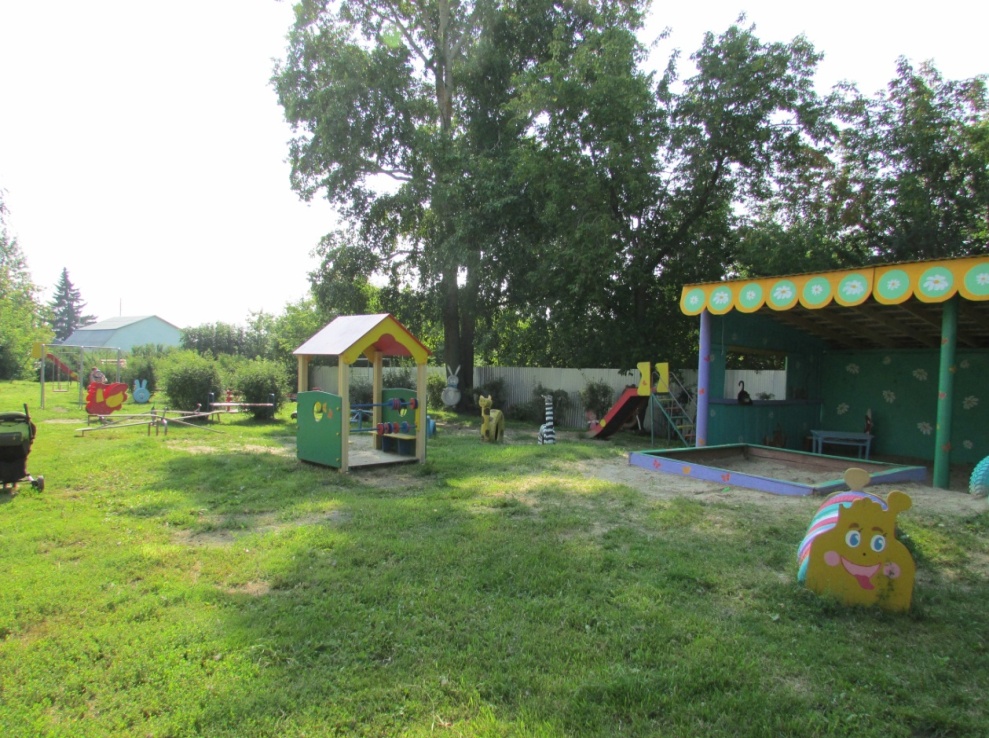 Наш любимый детский сад
Уголок леса
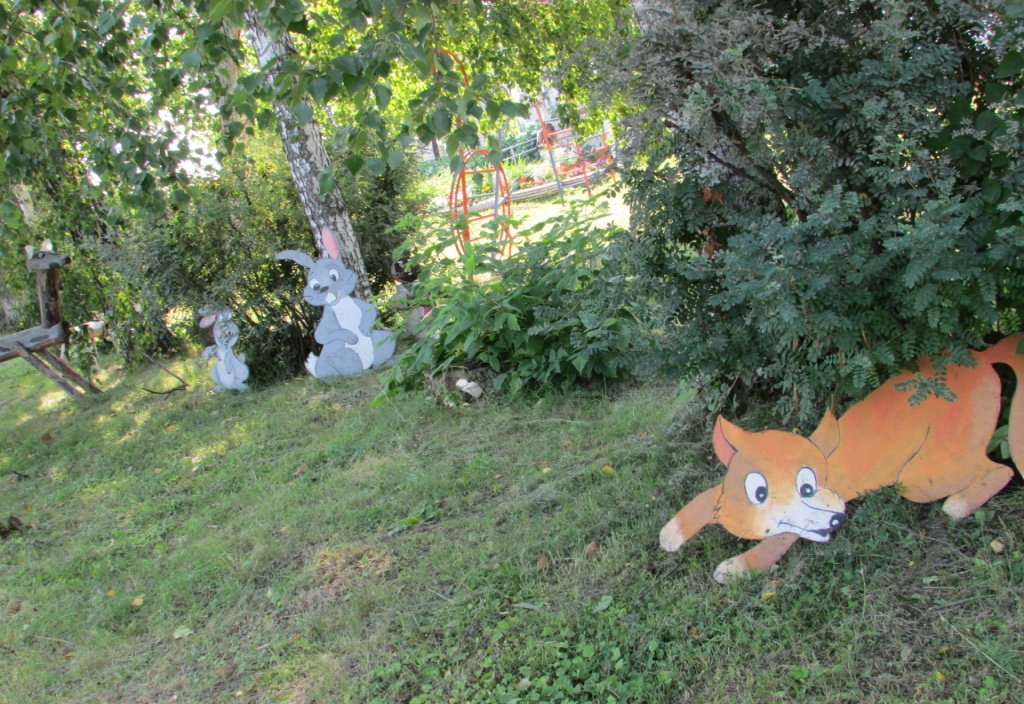 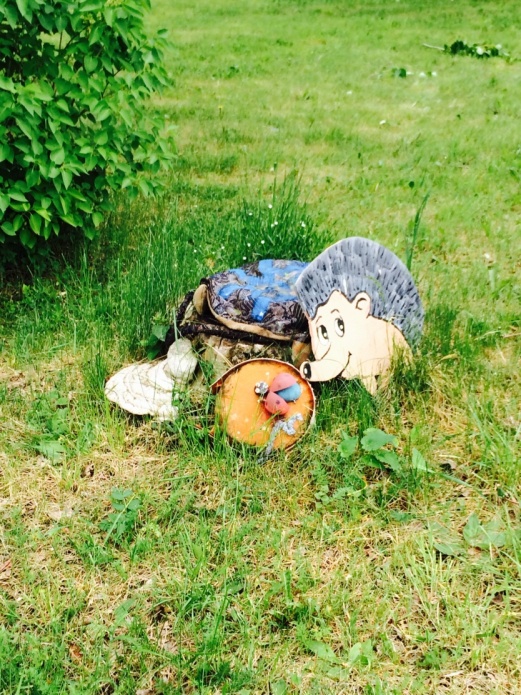 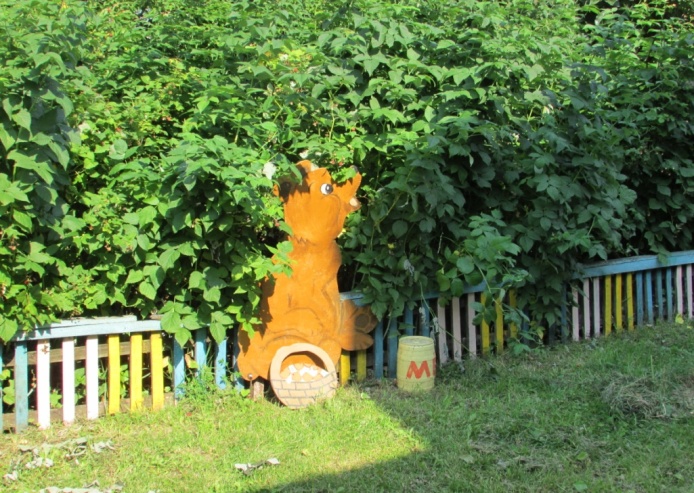 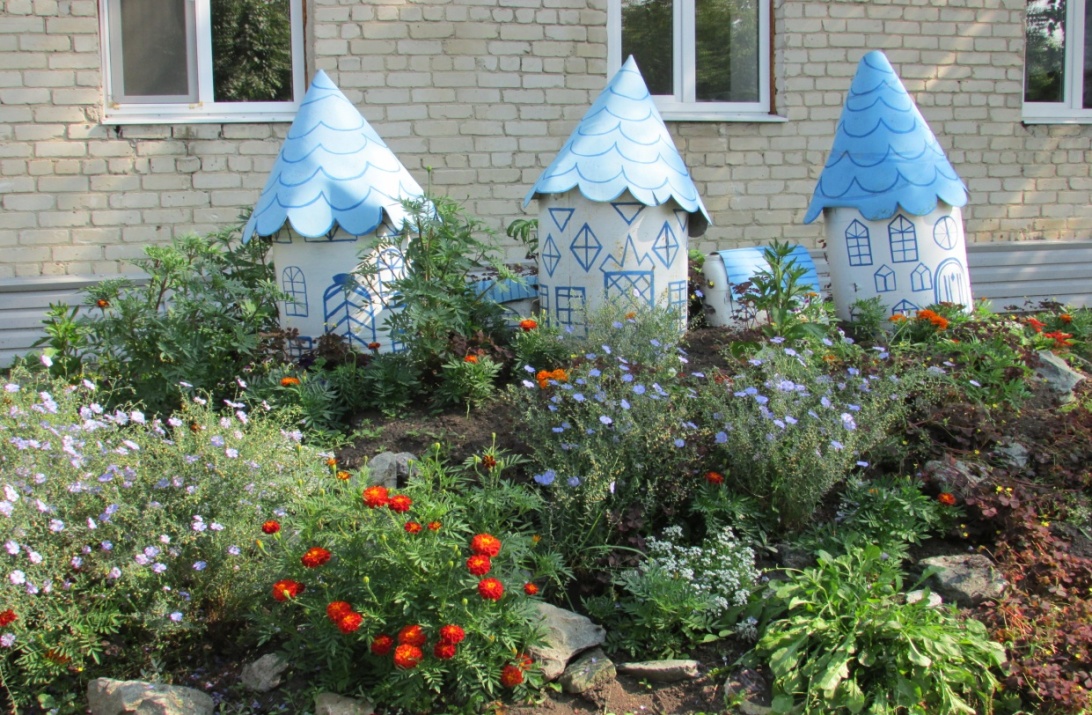 Альпийская горка
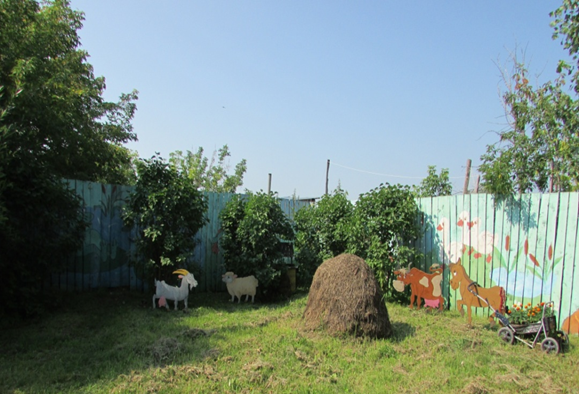 Сельский дворик
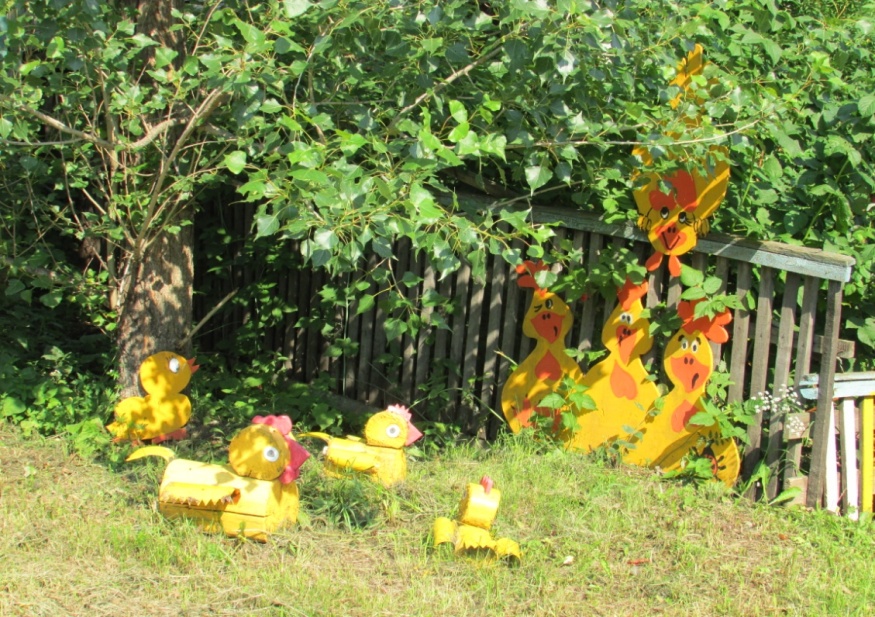 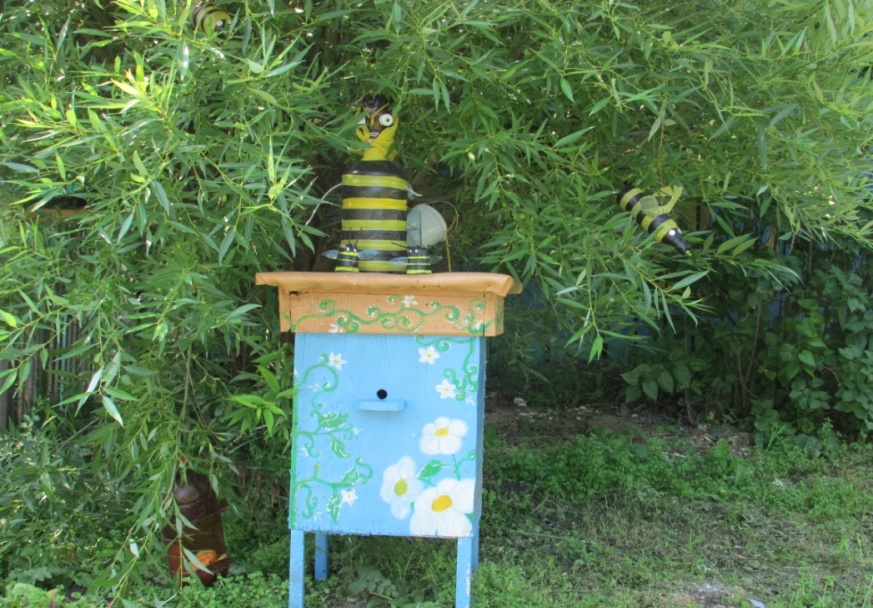 Пчелиная семья
Птичий двор
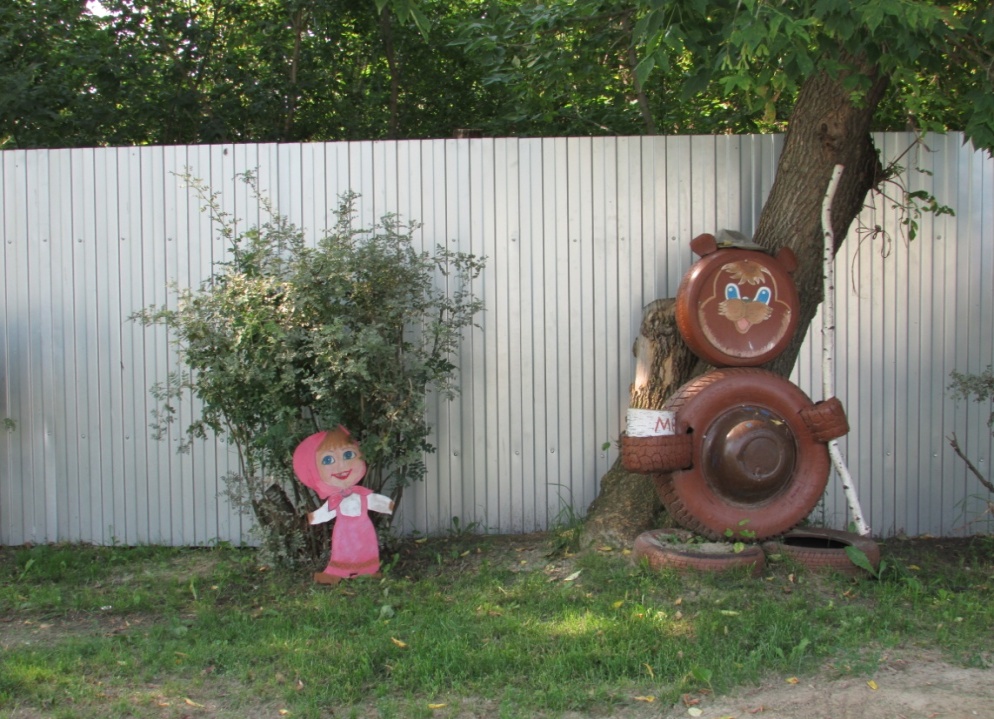 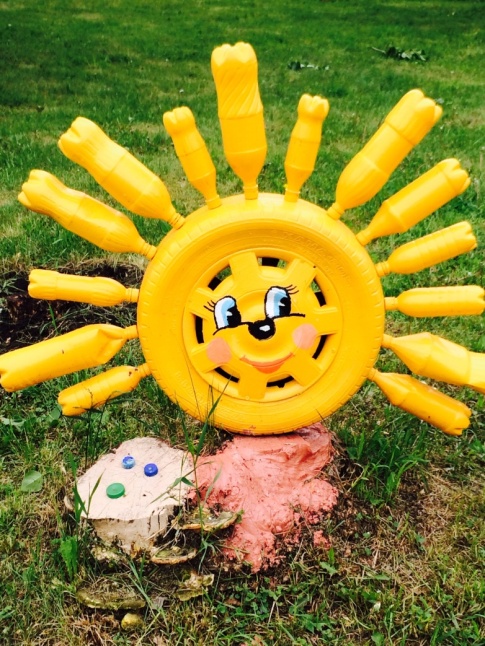 Сказочное царство
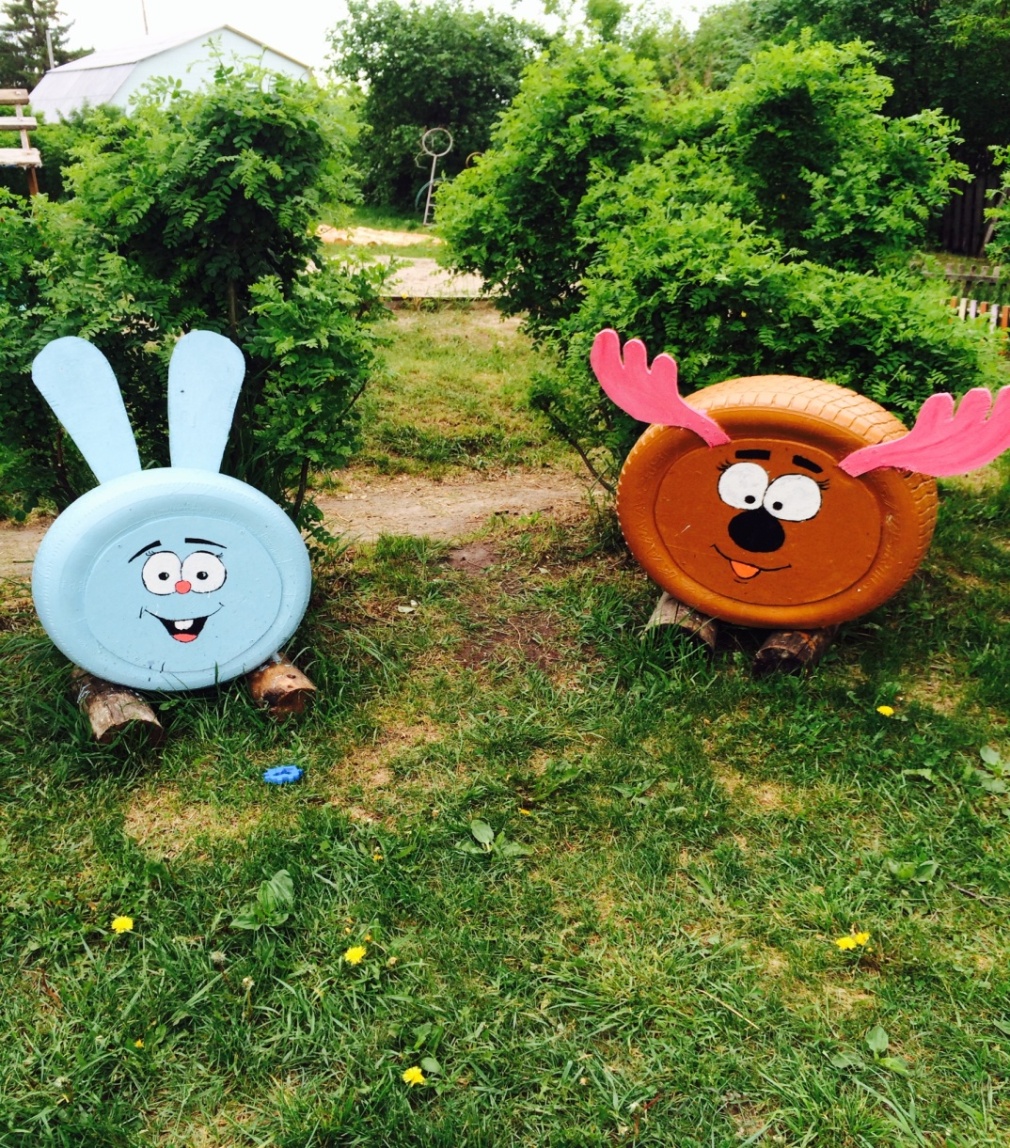 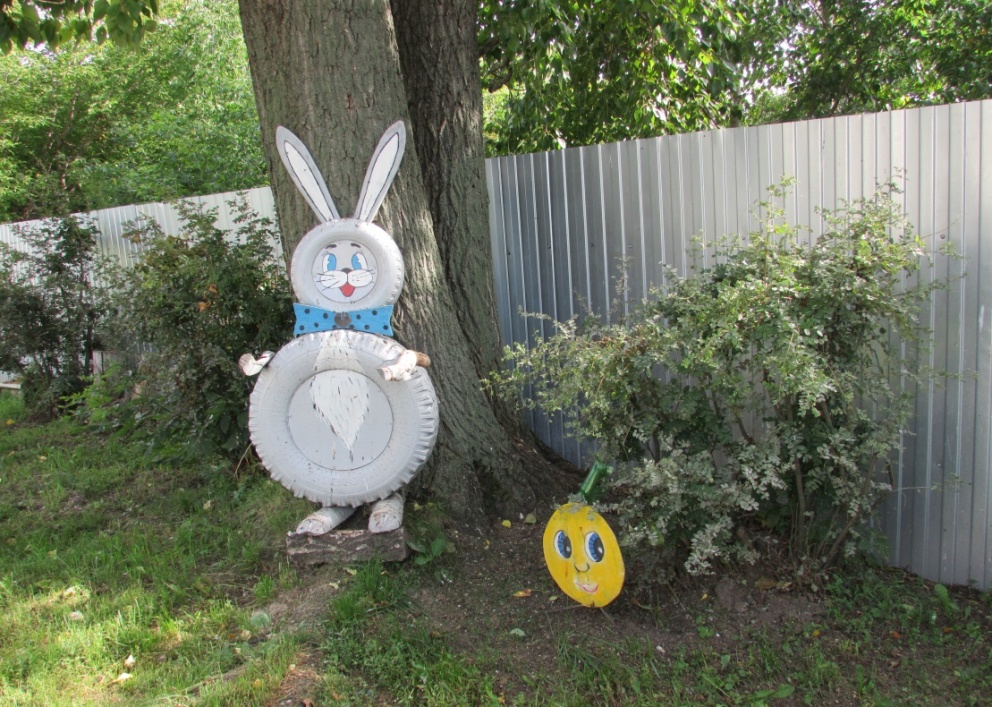 Группа «Карапузы»
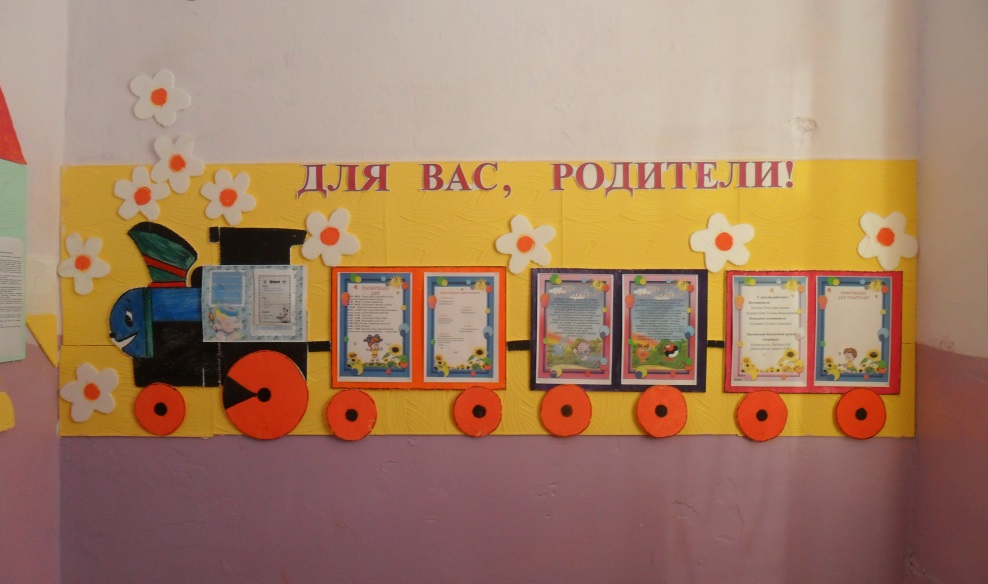 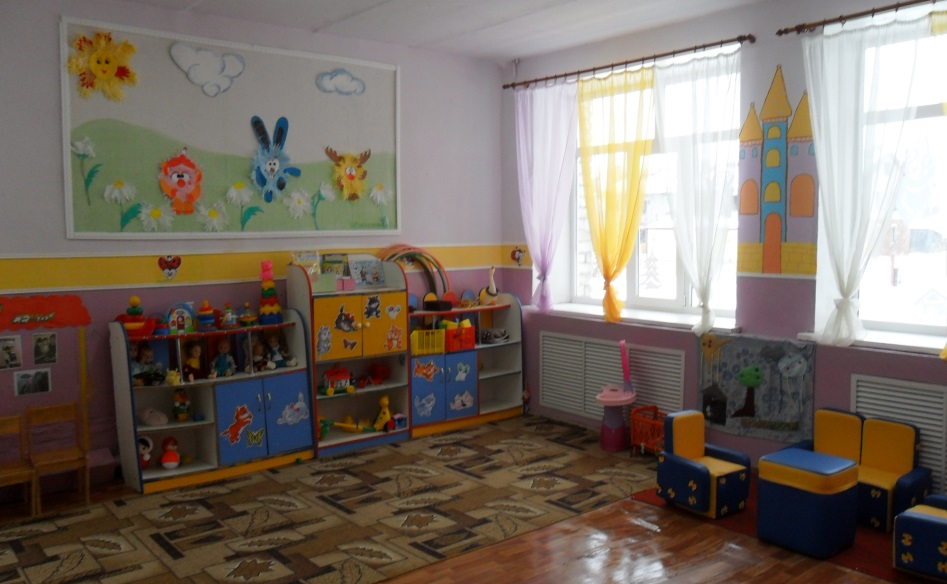 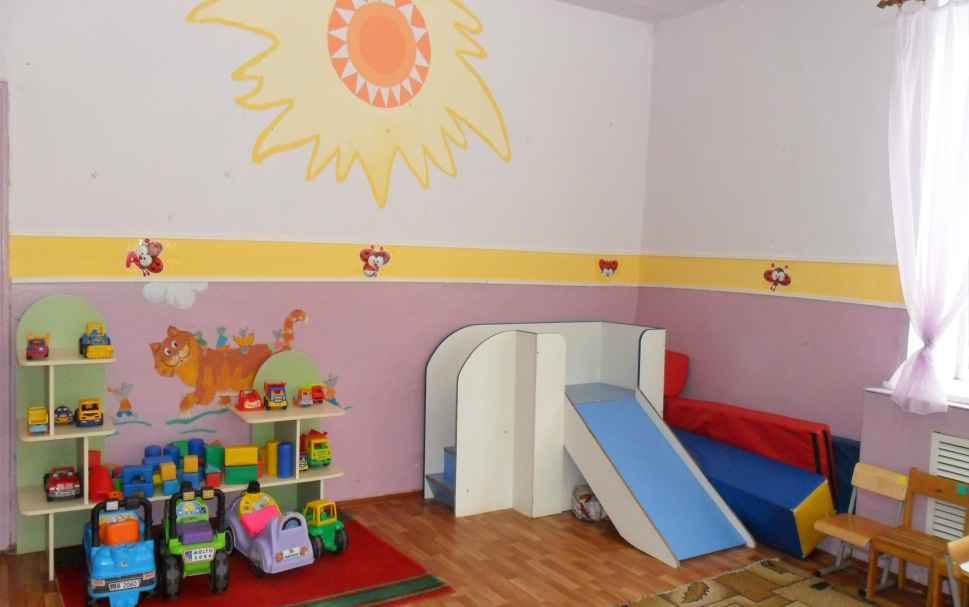 Группа «Ромашки»
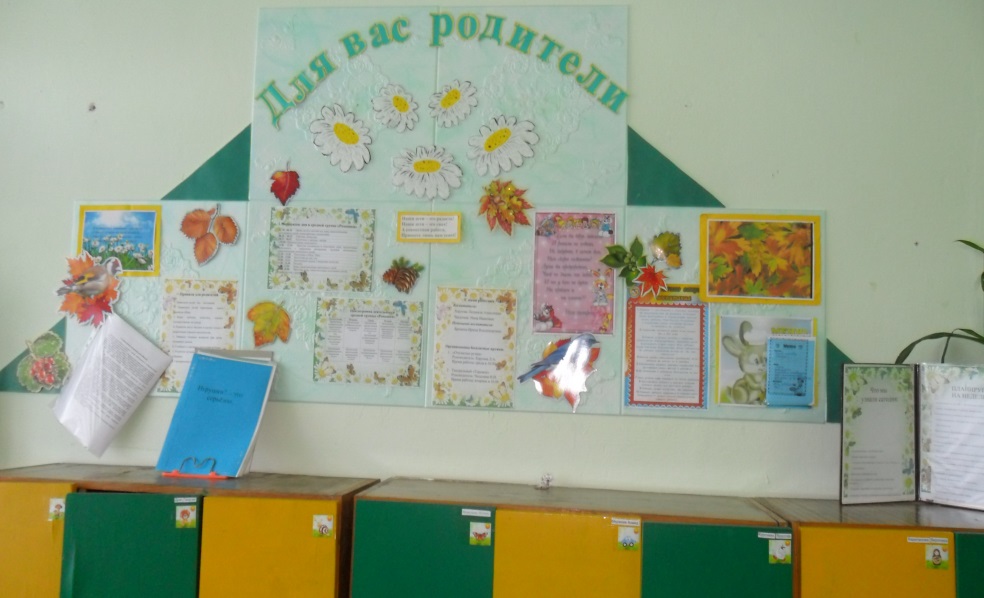 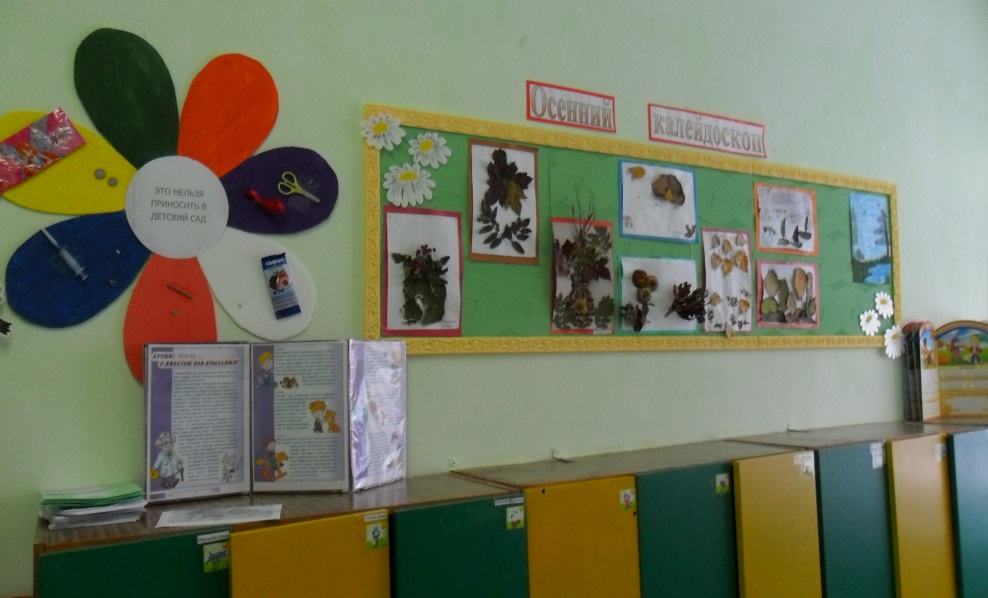 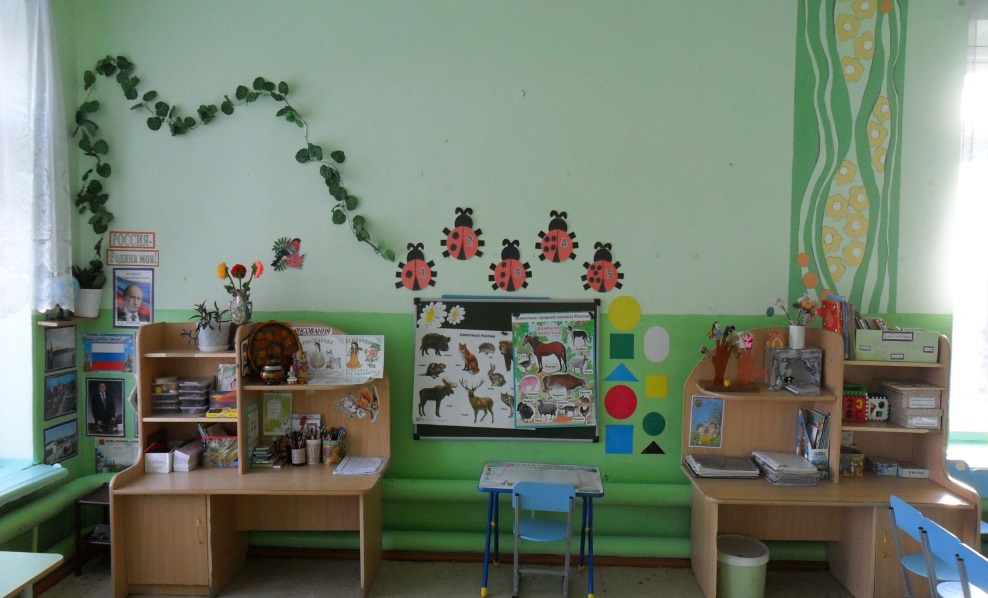 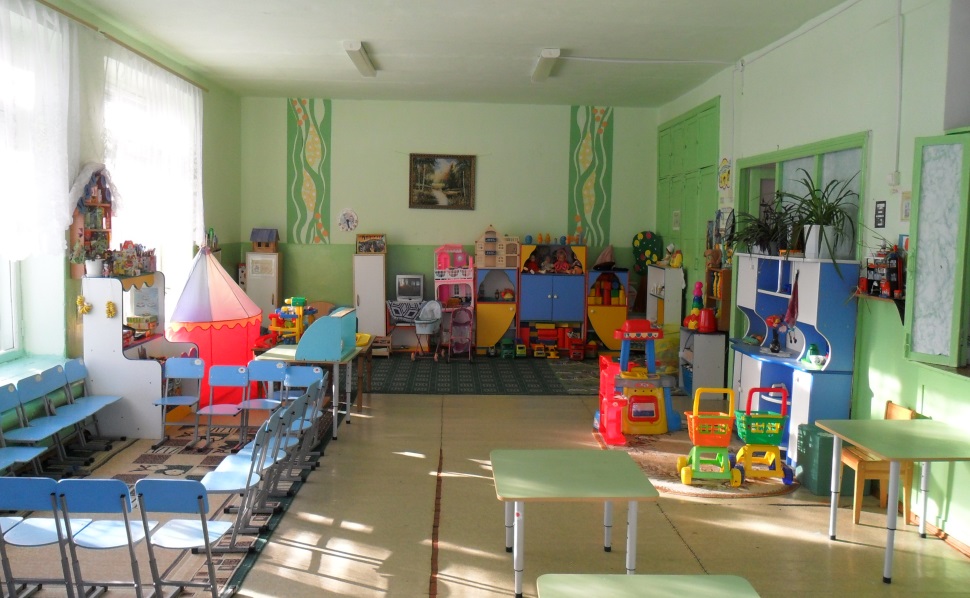 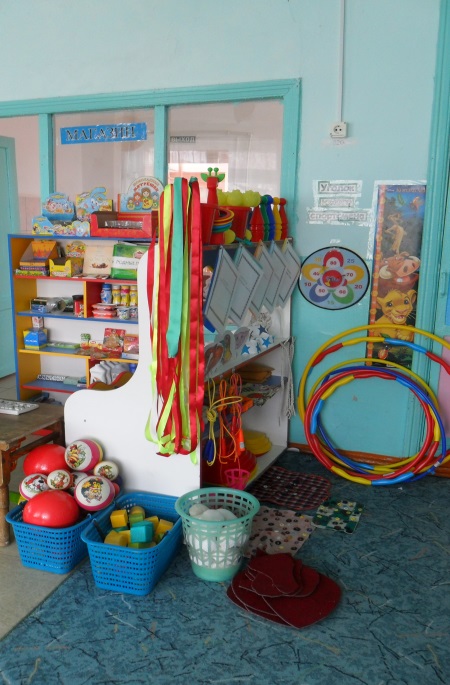 Группа «Сказка»
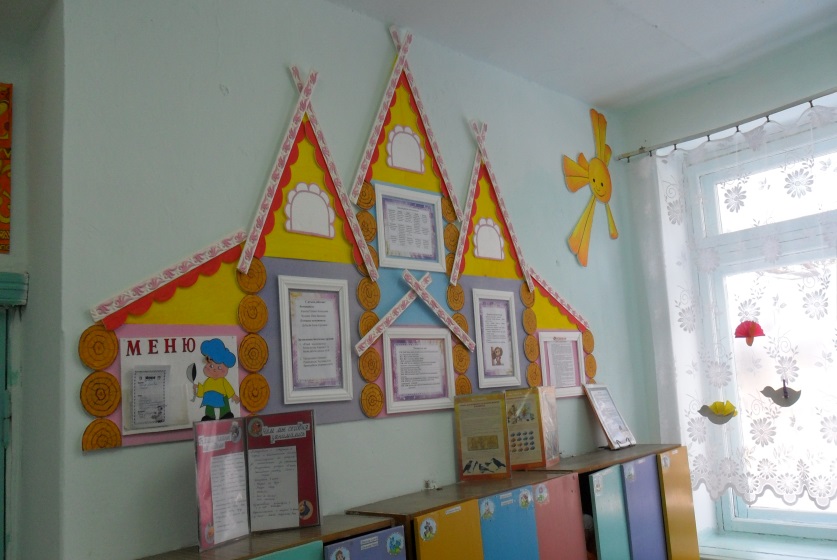 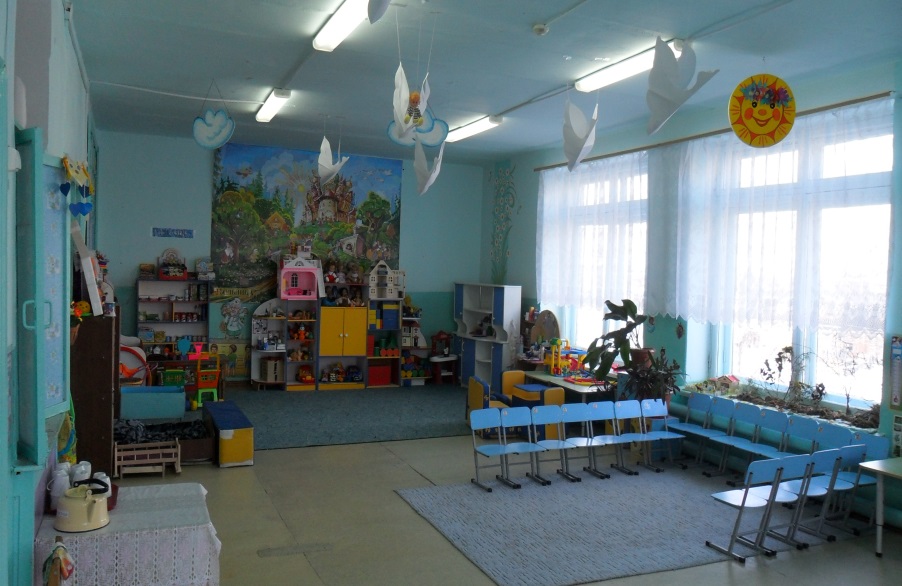 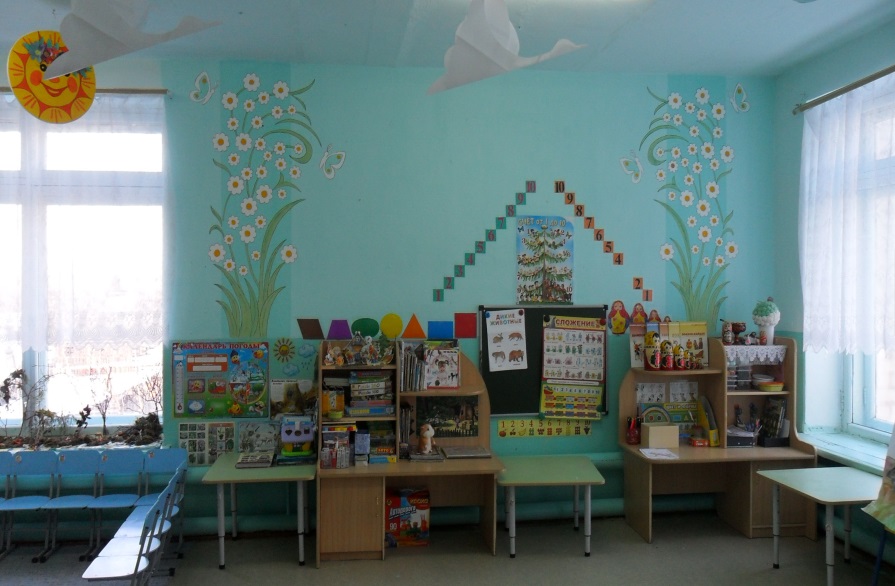 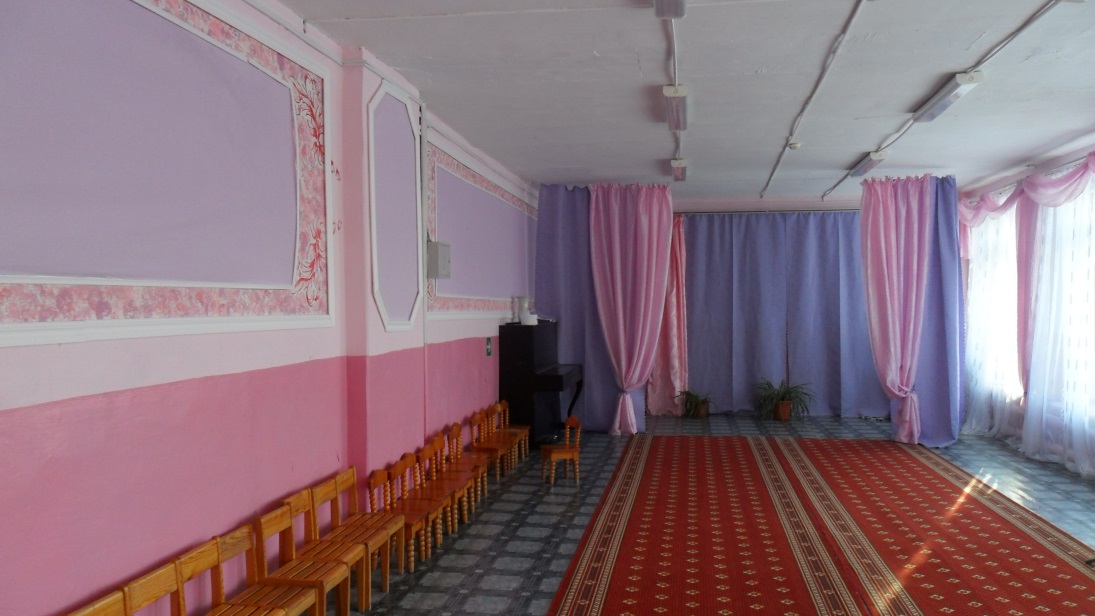 Музыкальный зал
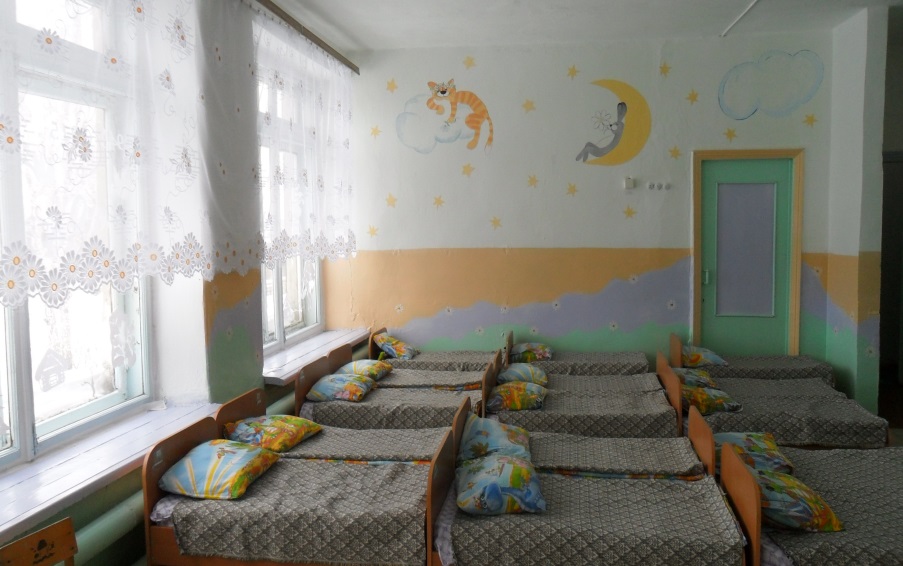 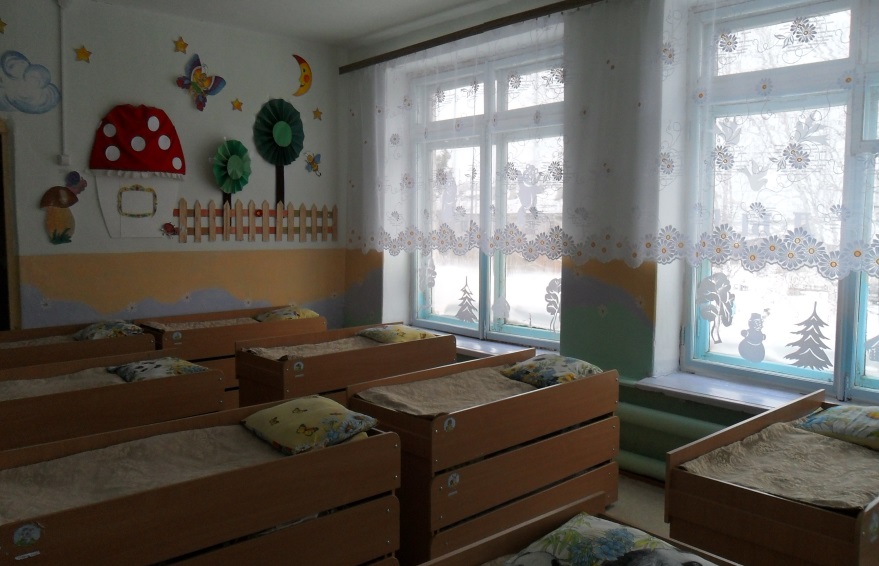 Спальная
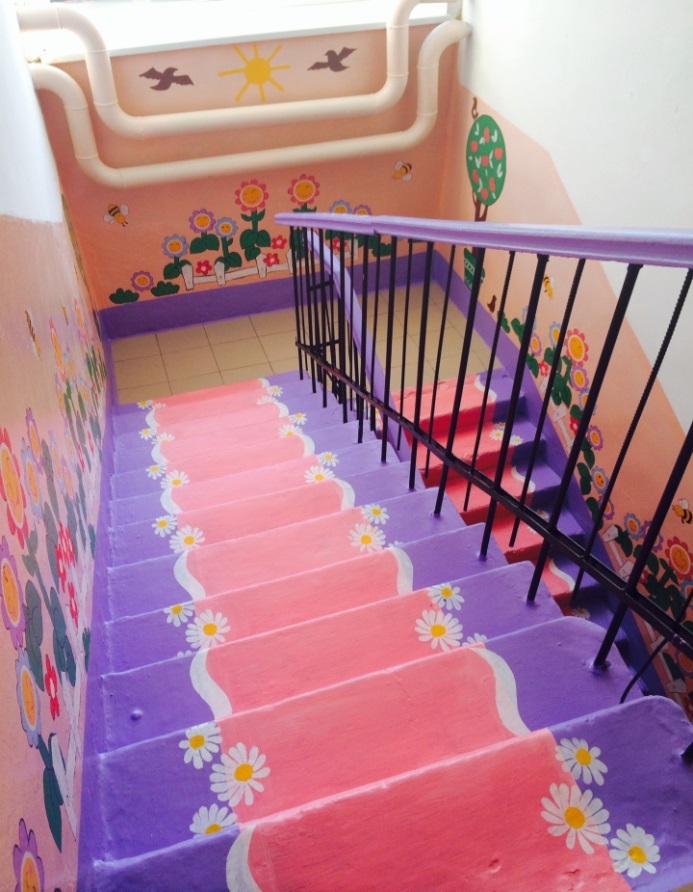 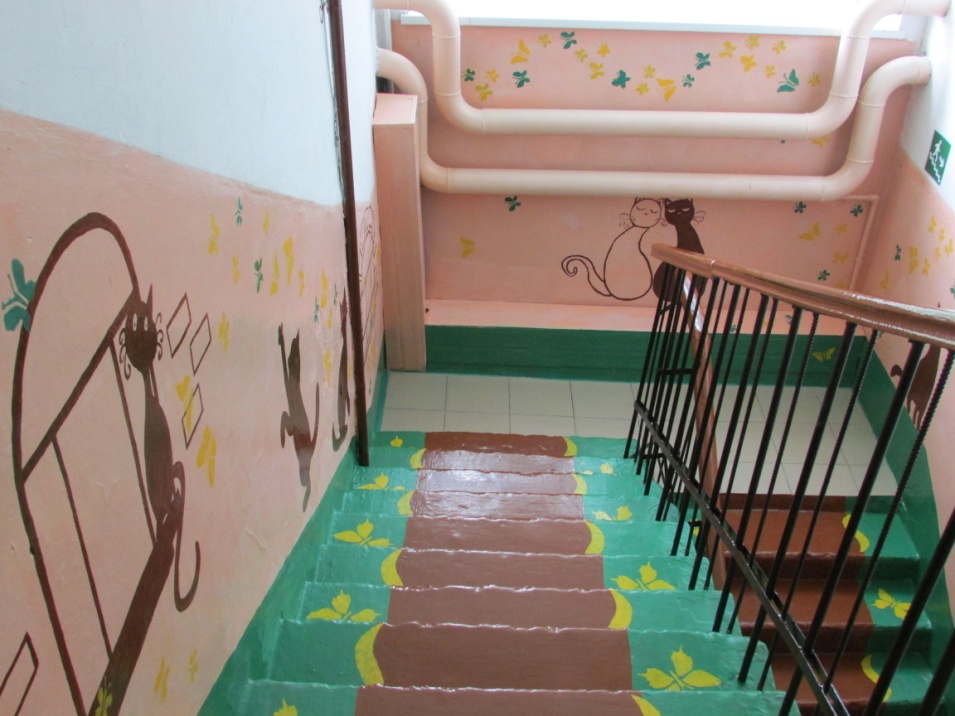 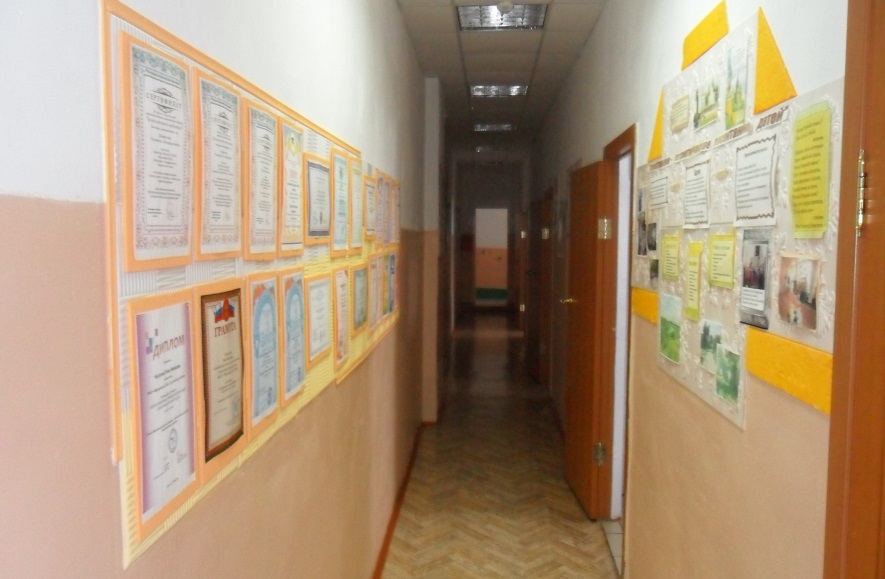 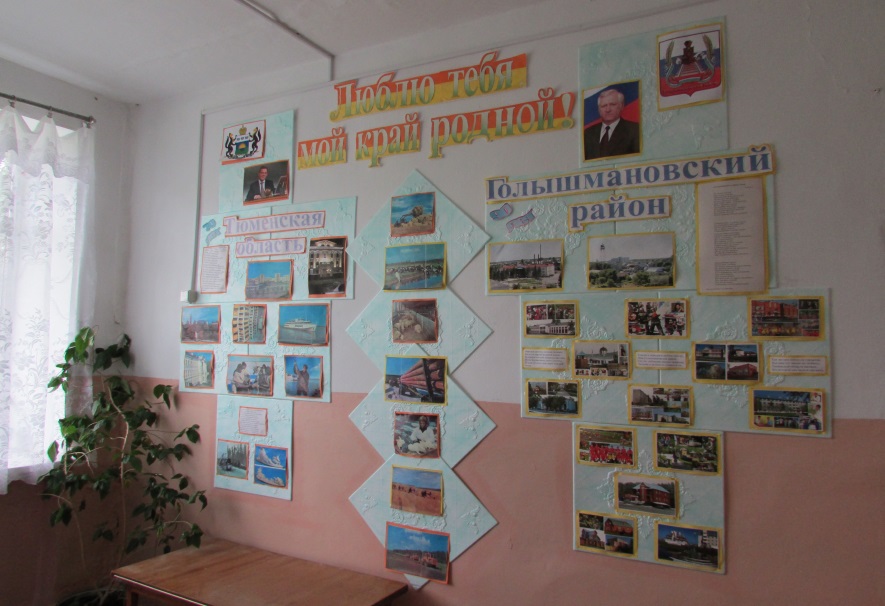